Whole Body Listening
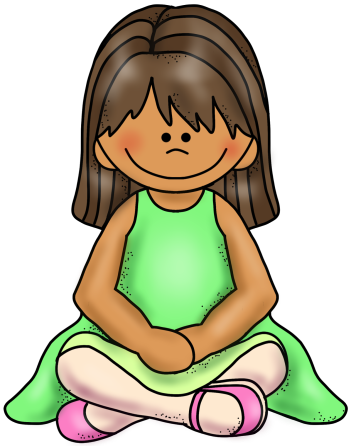 How does our whole body listen?

We listen with our ears – we hear the sounds around us and ignore the background noises.

We listen with our brain – we think about what is said.

We listen with our eyes – by looking at the speaker.

We listen with our hands – by keeping them still and down in my lap.

We listen with our bottoms – by keeping them on the chair and sitting up tall.


Adjusted from: Whole Body Listening develop active auditory skills by  Susanne Truesdale Speech Language Hearing Services in schools Vol 21.